16в. ОБЪЕМ КОНУСА (Тела вращения)
[Speaker Notes: В режиме слайдов ответы и решения появляются после кликанья мышкой]
Ответ:        см3.
Упражнение 1
Найдите объем тела, получающегося при вращении равнобедренного прямоугольного треугольника вокруг катета, равного 3 см.
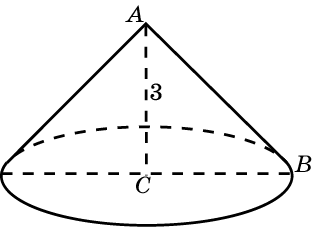 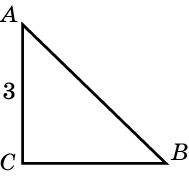 [Speaker Notes: В режиме слайдов ответ появляется после кликанья мышкой]
Ответ:
Упражнение 2
Равносторонний треугольник вращается вокруг своей стороны, равной 1. Найдите объем тела вращения.
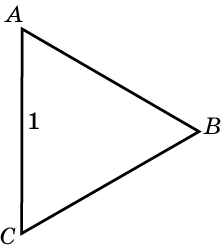 [Speaker Notes: В режиме слайдов ответ появляется после кликанья мышкой]
Упражнение 3
Найдите объем тела вращения правильной четырехугольной пирамиды SABCD, все ребра которой равны 1, вокруг прямой с, содержащей высоту SH этой пирамиды.
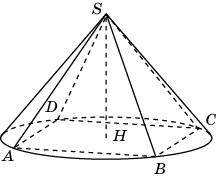 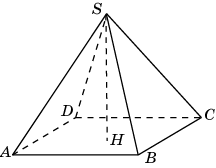 [Speaker Notes: В режиме слайдов ответы и решения появляются после кликанья мышкой]
Упражнение 4
Найдите объем тела вращения правильной шестиугольной пирамиды SABCDEF, стороны основания которой равны 1, а боковые рёбра равны 2, вокруг прямой с, содержащей высоту SH этой пирамиды.
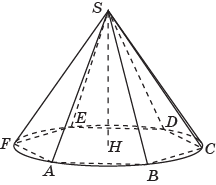 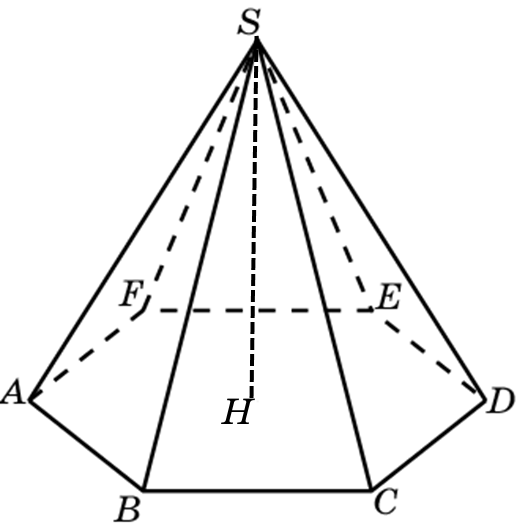 [Speaker Notes: В режиме слайдов ответы и решения появляются после кликанья мышкой]
Упражнение 5
Найдите объем фигуры вращения равнобедренной трапеции ABCD с боковыми сторонами AD и BC, равными 1, и основаниями AB и CD, равными соответственно 2 и 1, вокруг прямой  AB.
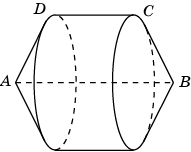 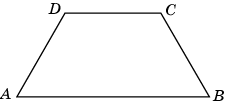 [Speaker Notes: В режиме слайдов ответы и решения появляются после кликанья мышкой]
Упражнение 6
Найдите объем фигуры, полученной вращением единичного октаэдра вокруг прямой, проходящей через две противоположные вершины.
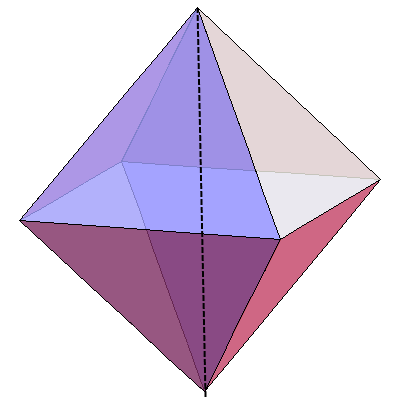 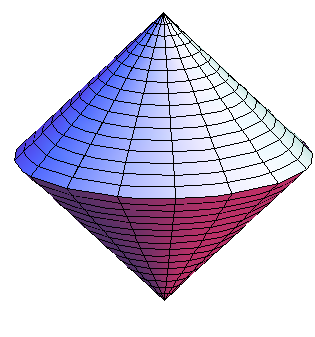 [Speaker Notes: В режиме слайдов ответы и решения появляются после кликанья мышкой]
Упражнение 7
Найдите объем фигуры вращения равнобедренной трапеции ABCD с боковыми сторонами AD и BC, равными 1, и основаниями AB и CD, равными соответственно 2 и 1, вокруг прямой, проходящей через середины оснований этой трапеции.
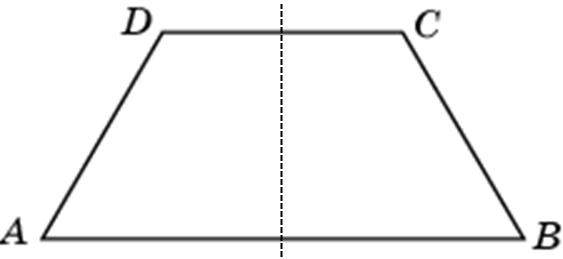 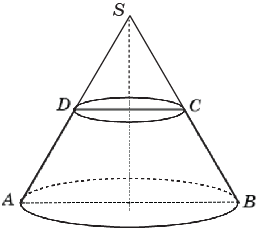 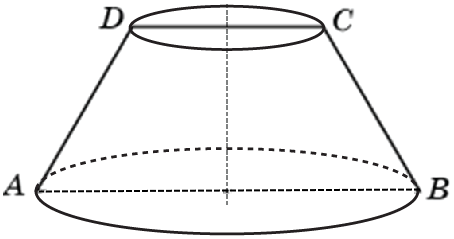 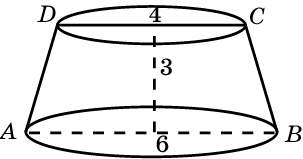 Ответ:         см3.
Упражнение 8
Равнобедренная трапеция, основания которой равны 4 см и 6 см, а высота – 3 см, вращается относительно оси симметрии. Найдите объем тела вращения.
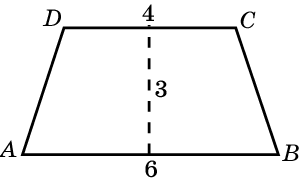 [Speaker Notes: В режиме слайдов ответ появляется после кликанья мышкой]
Упражнение 9
Правильная четырёхугольная усечённая пирамида, стороны оснований которой равны 3 и 2, а высота равна 1, вращается вокруг прямой, проходящей через центры оснований. Найдите объём тела вращения.
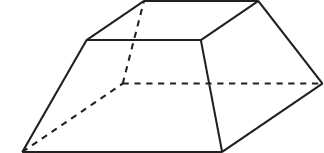 [Speaker Notes: В режиме слайдов ответ появляется после кликанья мышкой]
Упражнение 10
Правильная шестиугольная усечённая пирамида, стороны оснований которой равны 2 и 1, а боковые рёбра равны 2, вращается вокруг прямой, проходящей через центры оснований. Найдите объём тела вращения.,
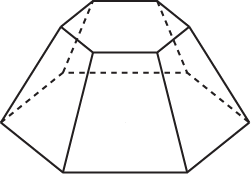 [Speaker Notes: В режиме слайдов ответ появляется после кликанья мышкой]